RETAINRetaining female sex workers (FSWs) in ART programmes through community-client led ART delivery in Uganda
Lazarus Oucul
The AIDS Support Organization (TASO)
Overview of TASO
Uganda HIV prevalence- 6.0% (UPHIA, 2017).
Female Sex Workers (FSW) prevalence 33% (Crane Survey 2009).
TASO was founded in  1987 
Differentiated service delivery model (DSDM) implementation of DSDM began in 2006
Initially, restricted to stable clients.
Later extended to unstable clients to improve treatment outcomes
Illustration of TASO DSD models
Total #of clients in care =79,928
Facility-30%
Community – 70%
	- CDDP=20%
	- CCLAD= 50%
Community-client led ART delivery (CCLAD) for female sex workers
Applies both to the clinically stable and unstable clients
Categorized based on stability and  geographical area/work location
Joining the group model is voluntary  
Group selects own peer leader
Medical review based on clinical stability- monthly for clinically unstable and 6- monthly for the stable
Challenges faced by female sex workers around ART retention
Stigma and Discrimination
Highly mobile
Drug abuse

“These services are only available in Entebbe, for us who are mobile, one cannot access these services up country”…..(FSW, 27 years)
Retaining FSWs in CCLADs
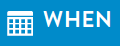 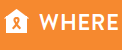 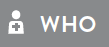 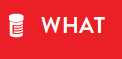 FSW client at TASO Entebbe receiving ARV drugs on behalf of her fellow clients
“There is improved adherence among members”
Pilot outcomes
Of the 15 in CCLADs (10 stable and 5 unstable) –  100% retention and viral suppression.
Of the 68 FSWs not in CCLADs, 78% retained, and 91% virally suppressed.
Conclusion
The CCLAD model has demonstrated good treatment outcomes among both stable and unstable female sex workers
Clinically unstable key populations can benefit from differentiated service delivery models
Next steps
Scale the model to primary health facilities and with different implementing partners
Continue engaging female sex workers in prevention and treatment services
Test the model for other key populations
Acknowledgements
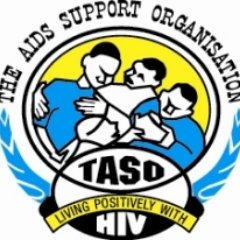 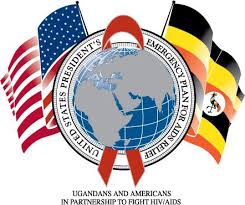 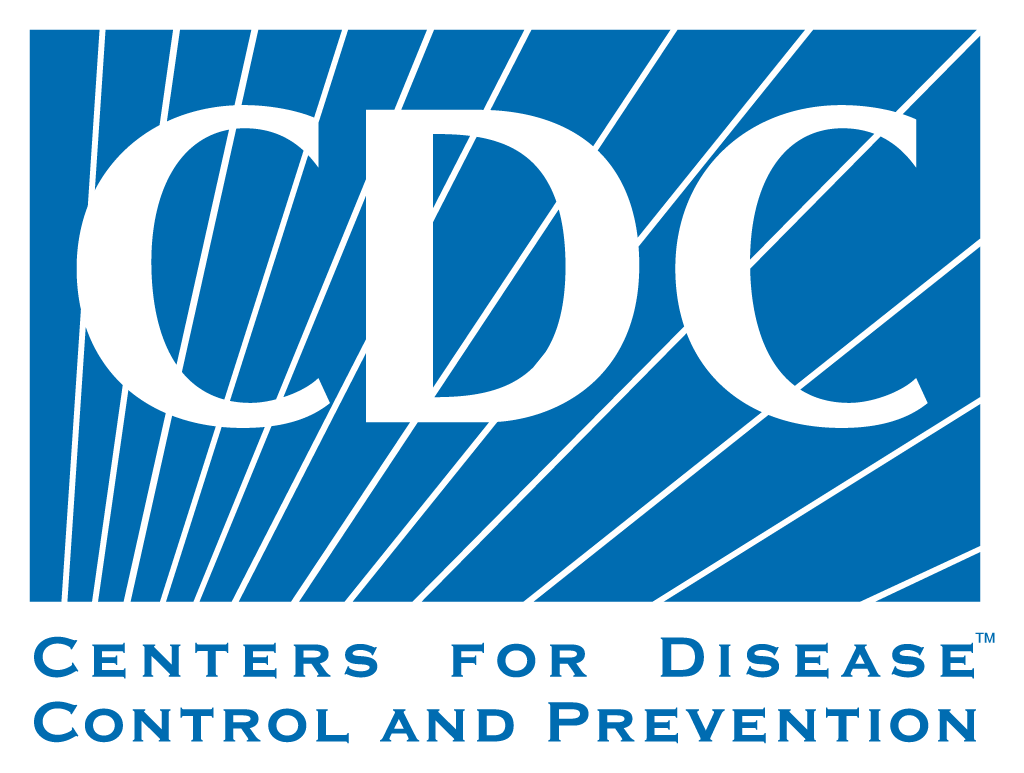